CHÀO MỪNG CÁC EM 
ĐẾN VỚI TIẾT HỌC HÔM NAY!
Sinh học 11
KHỞI ĐỘNG
Các yếu tố nào ảnh hưởng đến hô hấp ở Thực vật?
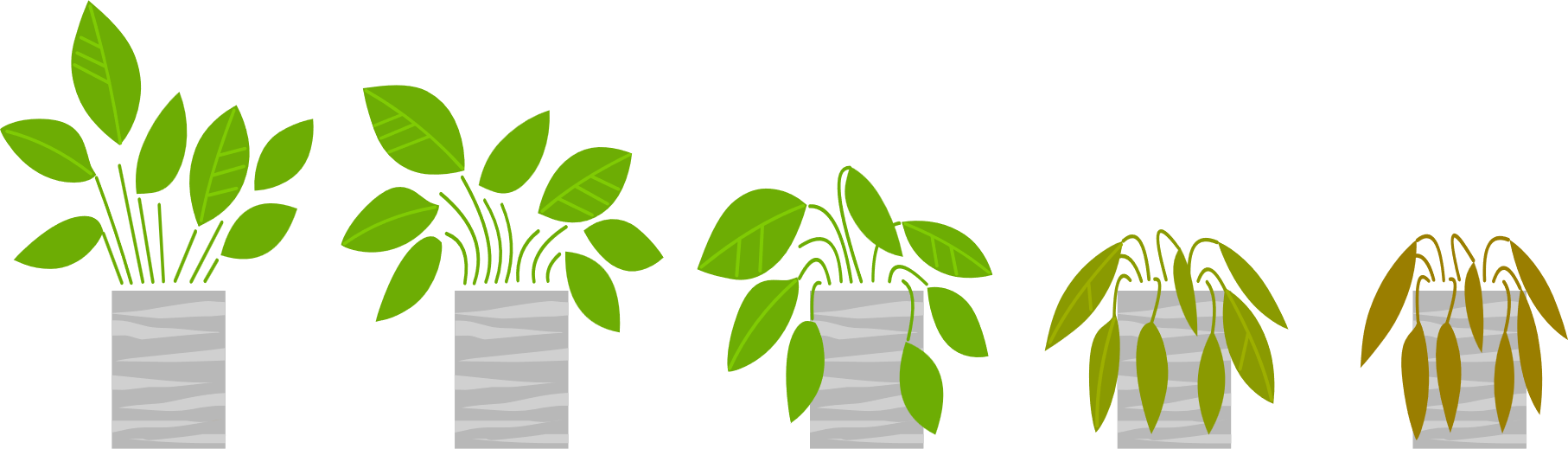 BÀI 5. 
HÔ HẤP Ở THỰC VẬT
 (tiết 13-tuần 7)
NỘI DUNG BÀI HỌC
II. Một số yếu tố ảnh hưởng đến hô hấp ở thực vật
III. Mối quan hệ giữa quang hợp và hô hấp
MỘT SỐ YẾU TỐ 
ẢNH HƯỞNG ĐẾN HÔ HẤP Ở THỰC VẬT
II
THẢO LUẬN NHÓM
Em hãy đọc mục II, quan sát Hình 5.2 – SGK tr.37, 38 và thực hiện nhiệm vụ:
3
4
2
1
Tìm hiểu yếu tố nước.
Trả lời câu hỏi 4 SGK tr.37.
Tìm hiểu yếu tố nhiệt độ.
Trả lời câu hỏi  6 SGK tr.38.
Tìm hiểu yếu tố nồng độ CO2.
Trả lời câu hỏi  7 SGK tr.38.
Tìm hiểu yếu tố nồng độ O2.
Trả lời câu hỏi 5 SGK tr.38.
1. Nước
Ảnh hưởng đến áp suất thẩm thấu của tế bào và hoạt động các enzyme trong quá trình hô hấp.
Nước cần thiết cho quá trình thuỷ phân biến đổi tinh bột thành glucose.
Tăng cường độ hô hấp → tăng hàm lượng nước trong tế bào và cơ thể thực vật
2. Nồng độ O2
O2 là nguyên liệu của quá trình hô hấp.
Nồng độ O2
Môi trường thiếu O2
< 10
Các sản phẩm độc hại cho tế bào và mô thực vật.
Glucose được chuyển hóa theo con đường lên men
Quá trình hô hấp sẽ bị ảnh hưởng
3. Nhiệt độ
Cường độ hô hấp khá thấp
Nhiệt độ tối ưu cho quá trình hô hấp của thực vật
Cường độ hô hấp tăng khoảng 2 – 2,5 lần khi to tăng 10oC.
oC
0
5
15
25
35
10
20
30
40
to > 40
Tốc độ giảm vì to cao làm biến tính và giảm hoạt tính của enzyme.
4. Nồng độ CO2
CO2 là sản phẩm của quá trình hô hấp.
Tăng nồng độ nồng độ CO2
Sự nảy mầm của hạt.
Ức chế các quá trình sinh lí của thực vật
Gây ức chế và làm giảm cường độ hô hấp
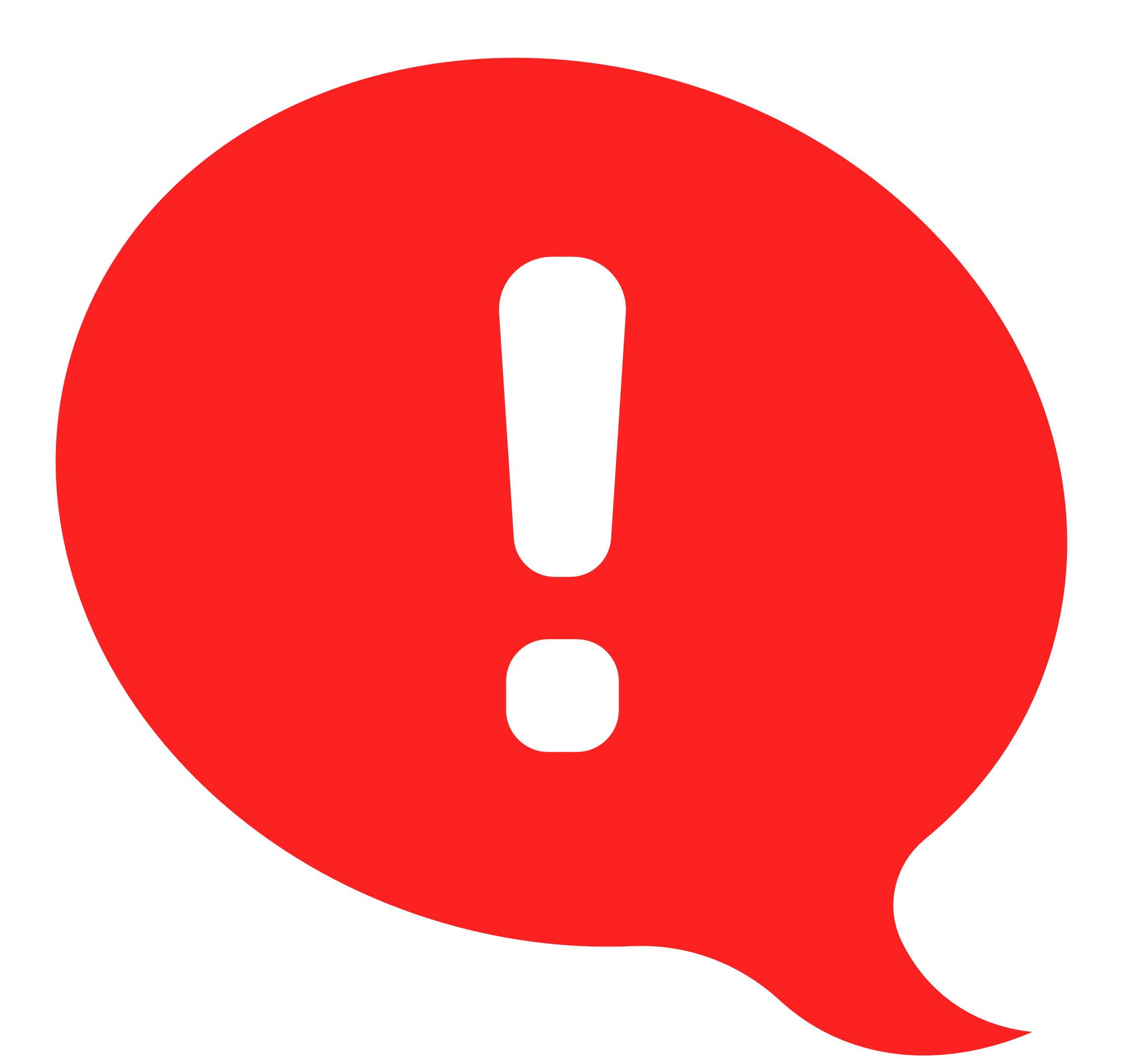 III
MỐI QUAN HỆ GIỮA QUANG HỢP VÀ HÔ HẤP
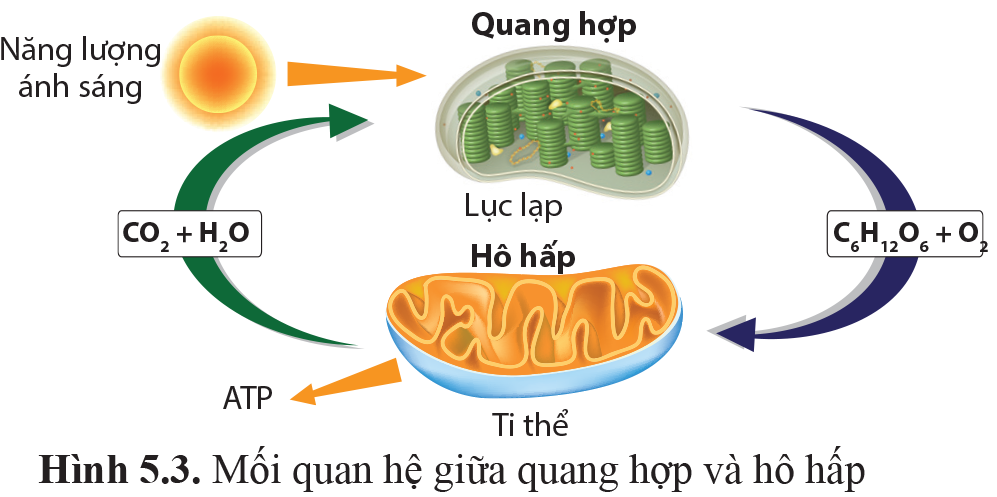 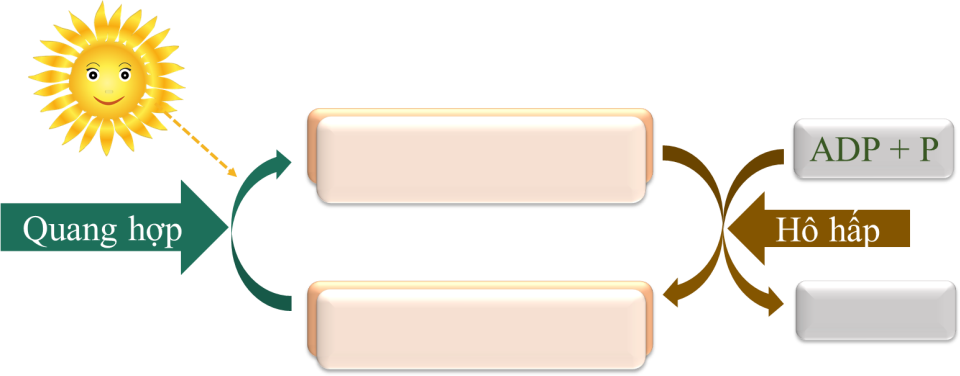 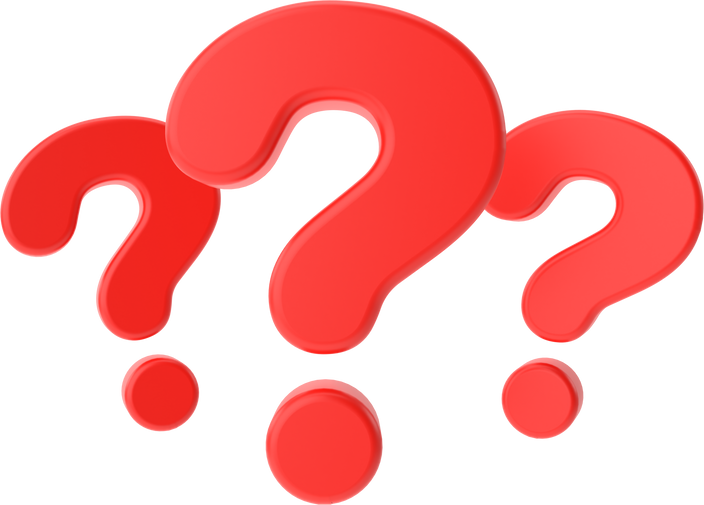 Em hãy quan sát hình 5.3 và điền vào hình bên: Cácnội dung phù hợp?
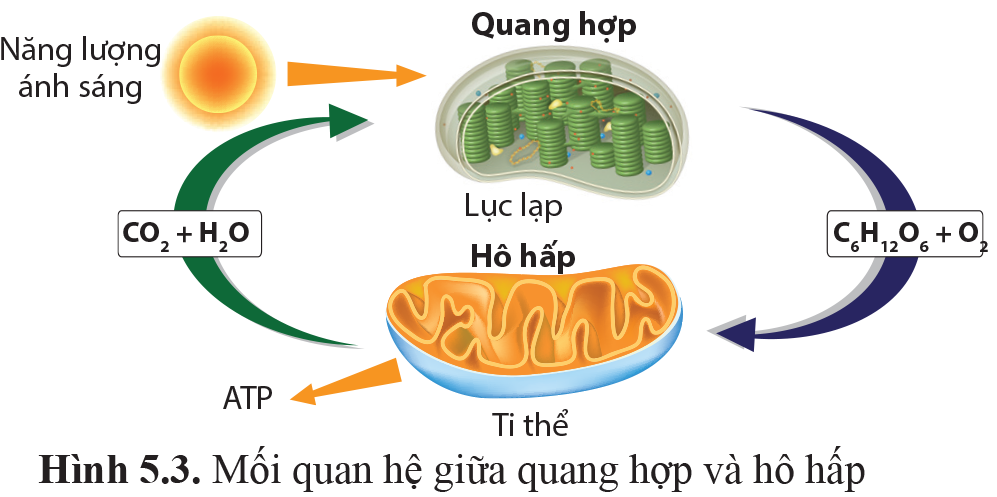 Nguyên liệu của hô hấp
Sản phẩm của hô hấp
Nguyên liệu của quang hợp
Sản phẩm của quang hợp
Quang hợp và hô hấp là hai mặt của một quá trình thống nhất. 
Sản phẩm của quang hợp là nguyên liệu cho hô hấp và ngược lại.
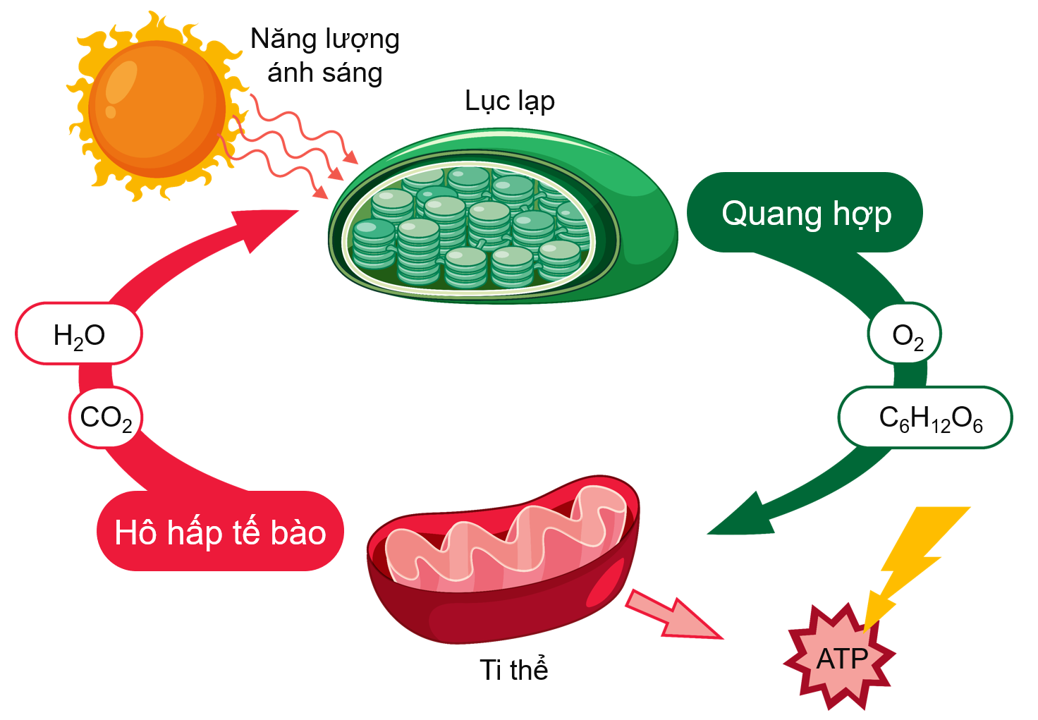 LUYỆN TẬP
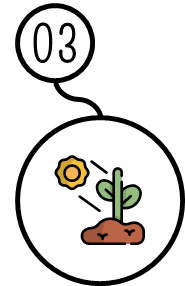 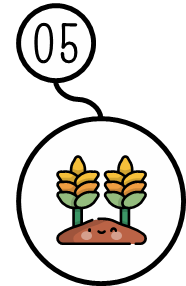 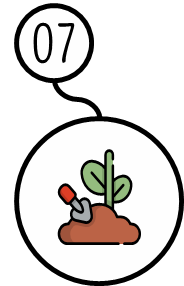 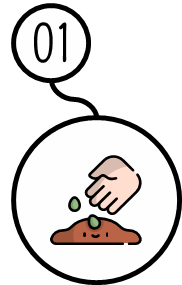 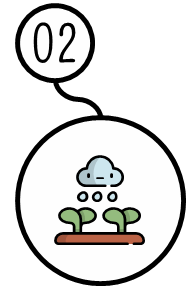 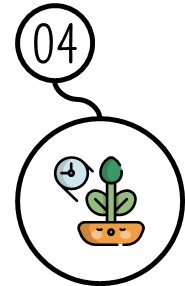 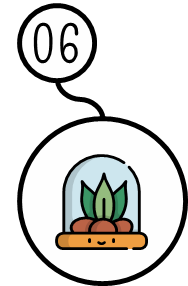 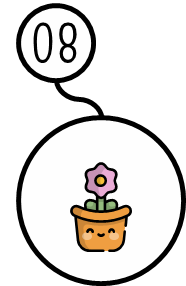 Câu 1: Trong quá trình hô hấp ở thực vật, nếu phân giải hoàn toàn một phân tử glucose thì sẽ tổng hợp được bao nhiêu ATP?
B. 20 – 25 ATP
A. 10 – 20 ATP
C. 30 – 32 ATP
C. 30 – 32 ATP
D. Từ 50 ATP trở lên.
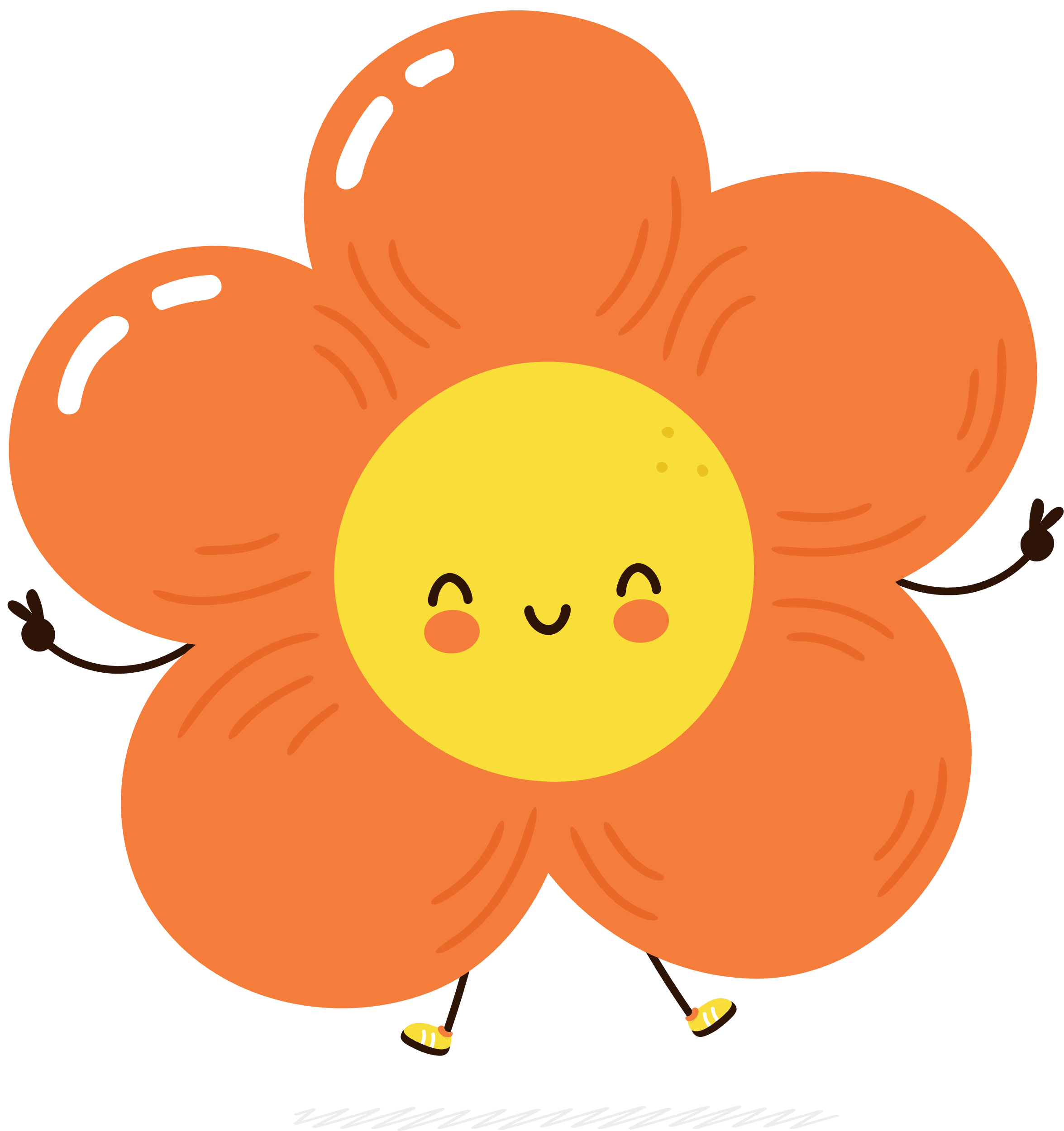 Câu 2: Nơi nào diễn ra sự hô hấp mạnh nhất ở thực vật là?
B. Thân
A. Rễ
A. Rễ
C. Lá
D. Cành
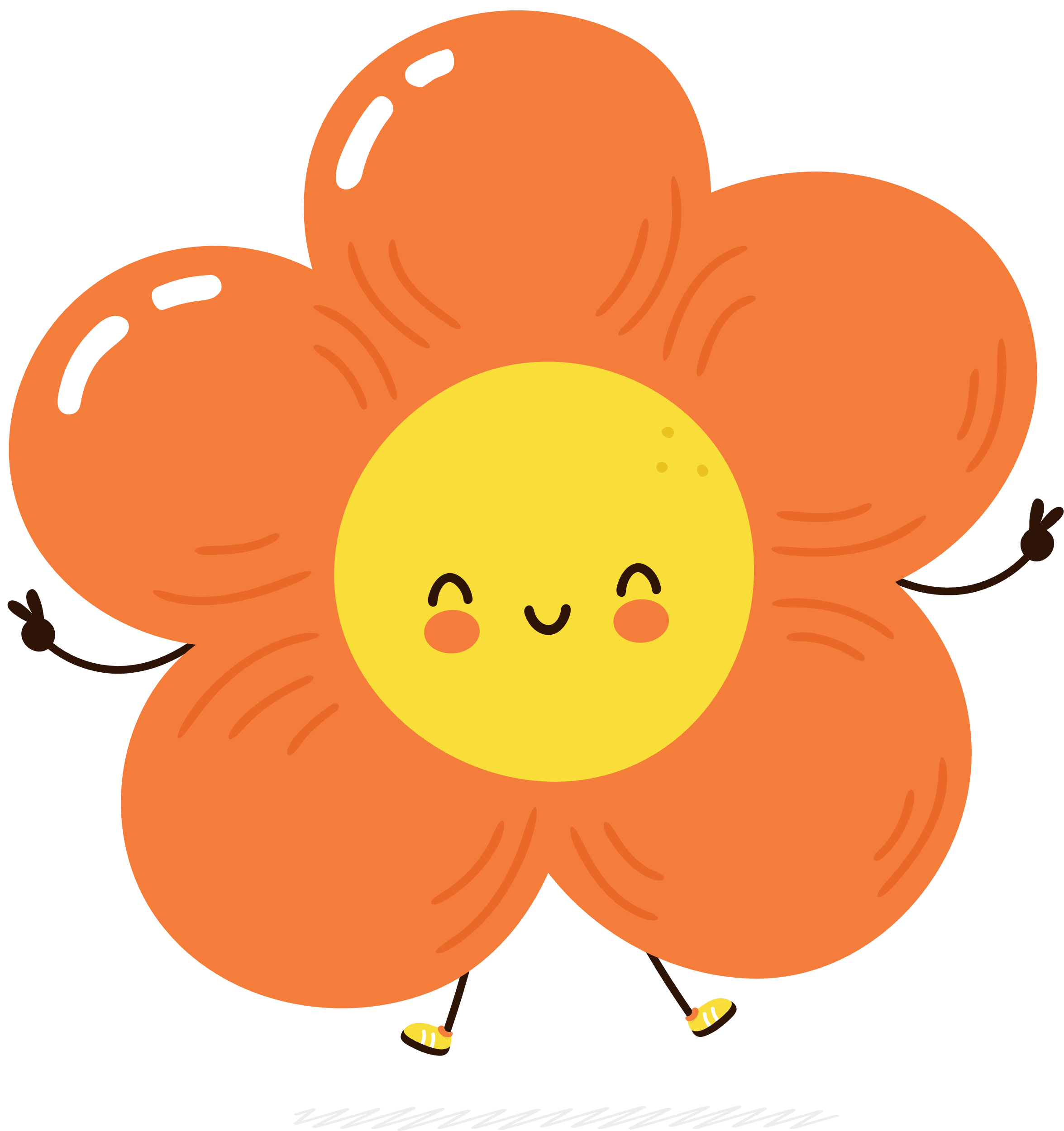 Câu 3: Giai đoạn đường phân diễn ra tại cơ quan nào của thực vật?
B. Màng tế bào
A. Ti thể
C. Lục lạp
D. Tế bào chất
D. Tế bào chất
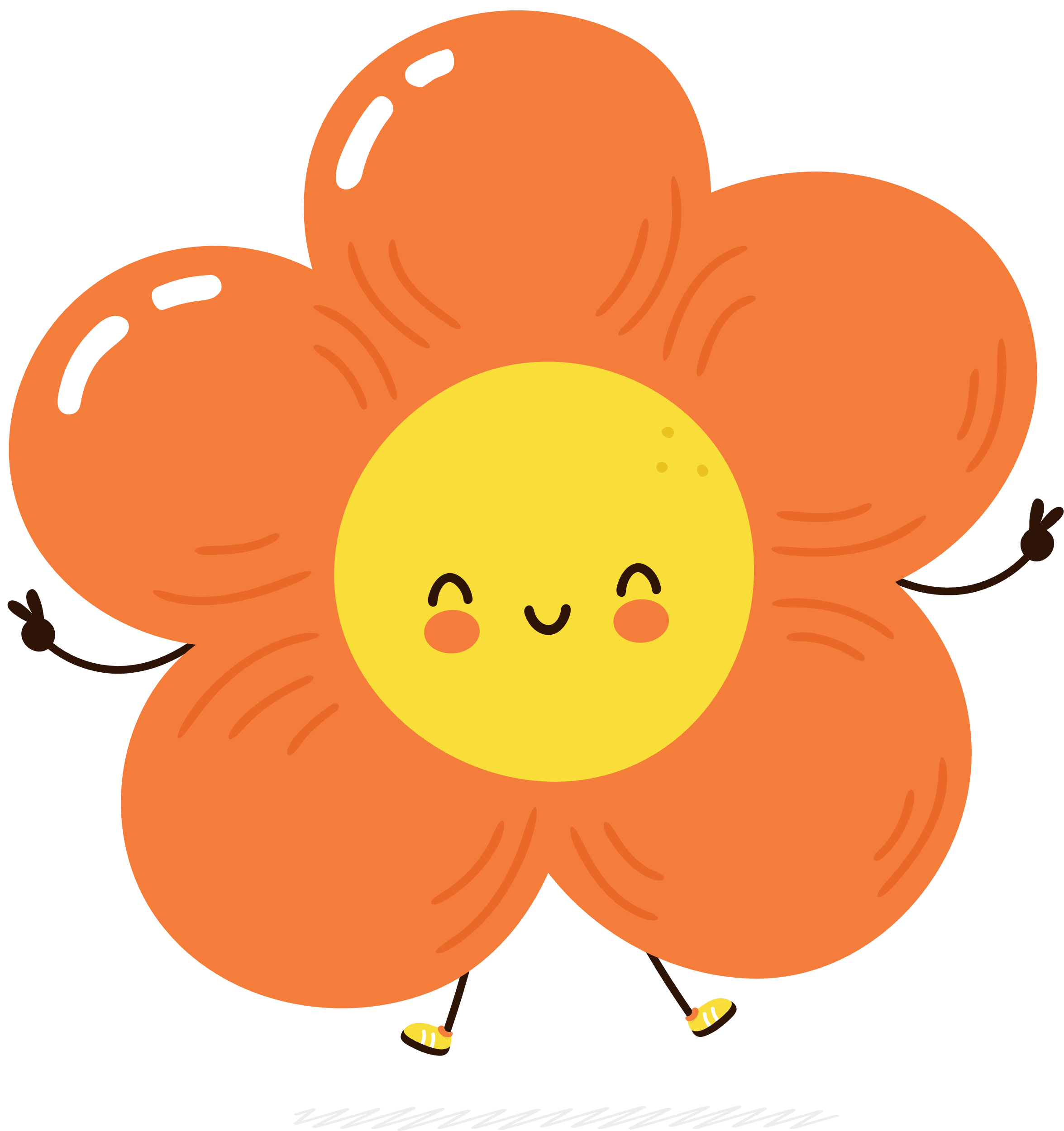 Câu 4: Chu trình Krebs diễn ra ở đâu?
B. Chất nền của ti thể
B. Chất nền của ti thể
A. Tế bào chất
C. Lục lạp
D. Nhân tế bào
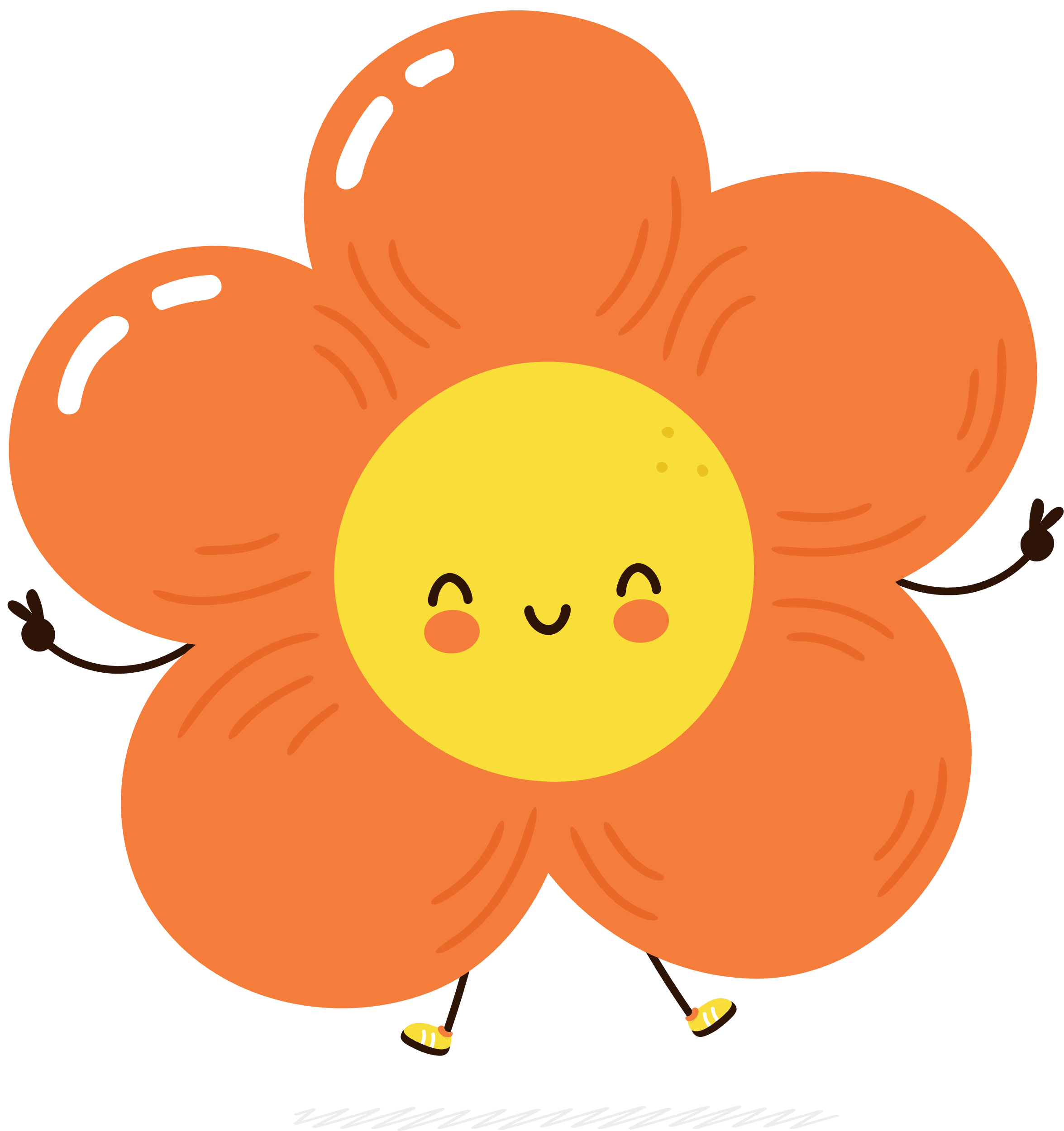 Câu 5: Đâu không phải là vai trò của hô hấp trong chuyển hóa năng lượng ở thực vật?
B. Giúp thực vật chống chịu điều kiện lạnh.
A. Sử dụng cho nhiều hoạt động sống hư hấp thụ,…
C. Là nguyên liệu của quá trình tổng hợp nhiều chất hữu cơ.
C. Là nguyên liệu của quá trình tổng hợp nhiều chất hữu cơ.
D. Giúp bay hơi một số hợp chất dẫn dụ côn trùng.
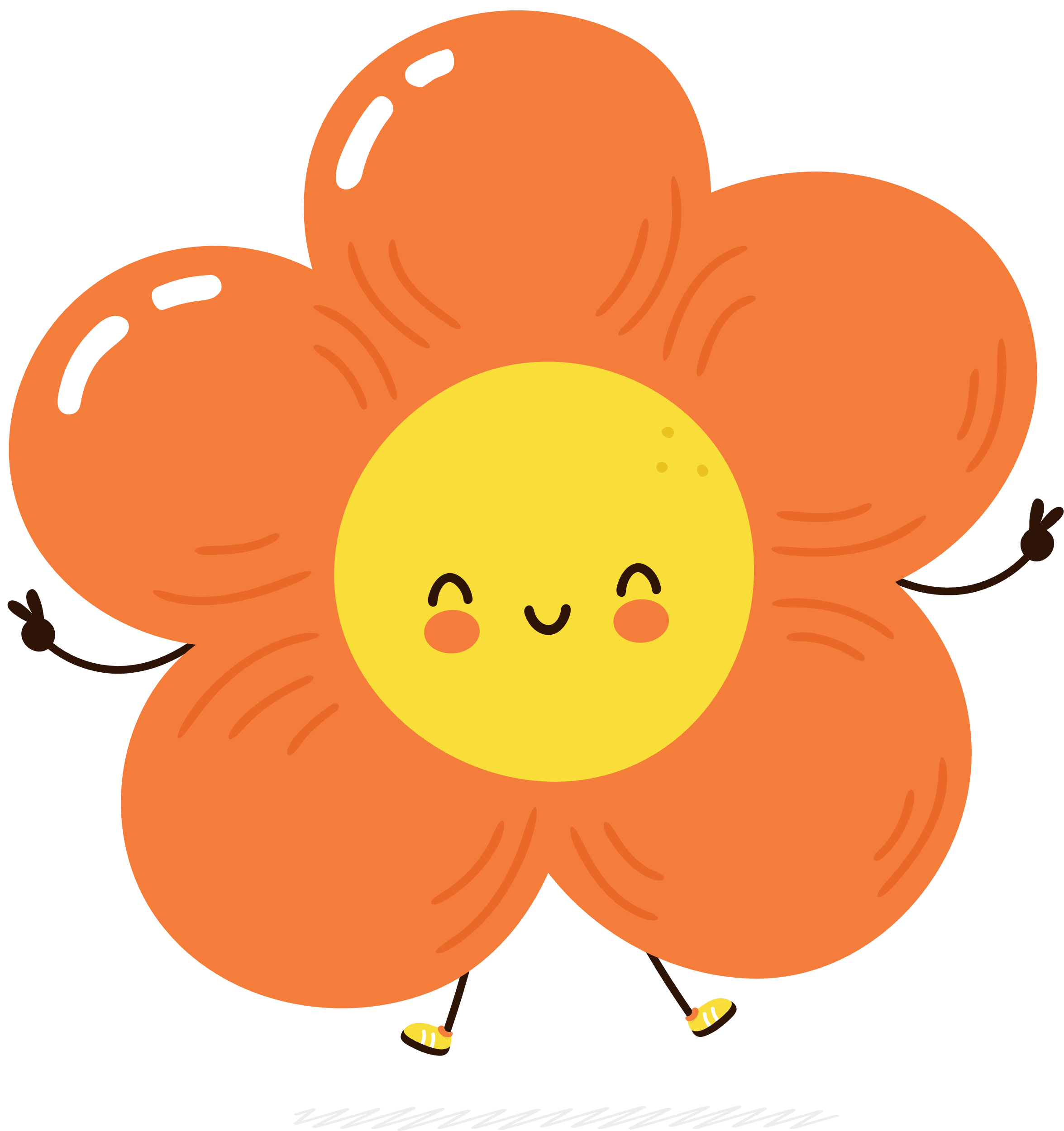 Câu 6: Phương trình tổng quát của quá trình hô hấp được viết đúng như thế nào?
B. C5H10O5 + 6O2 → 6CO2 + 6H2O + Q (nhiệt + ATP)
A. C6H12O6 + 6O2 → 6CO2 + 6H2O + Q (nhiệt + ATP)
A. C6H12O6 + 6O2 → 6CO2 + 6H2O + Q (nhiệt + ATP)
C. C12H22O11 + 6O2 → 12CO2 + 6H2O + Q (nhiệt + ATP)
D. 2C2H4O2 + 6O2 → 2CO2 + 4H2O + Q (nhiệt + ATP)
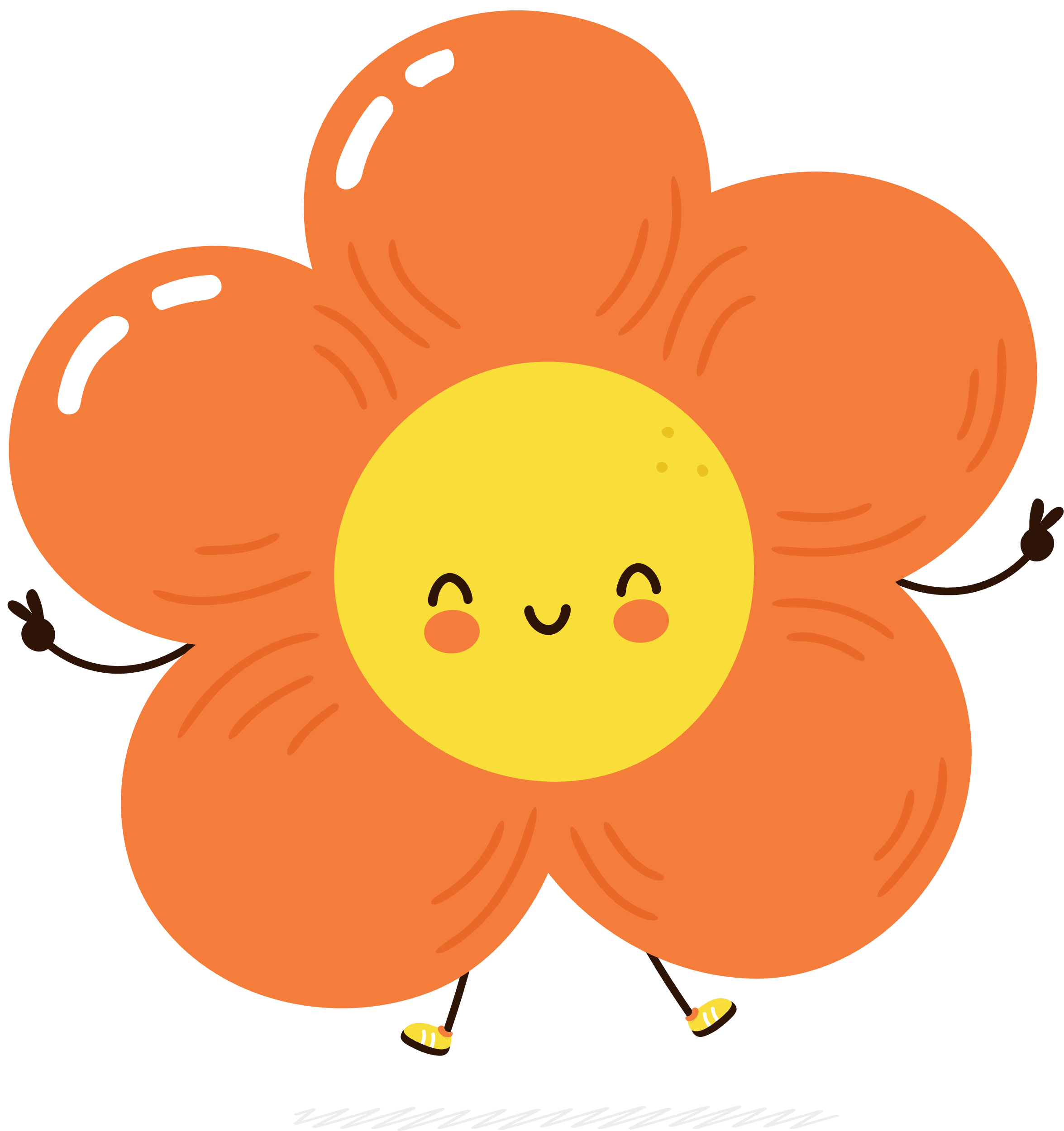 Câu 7: Sản phẩm của quá trình tế bào thực vật chuyển hóa glucose theo con đường lên men từ pyruvic acid khi môi trường thiếu oxygen là:
B. Lactic acid, CO2, ATP.
A. Ethanol, CO2, ATP.
C. Ethanol, NADP, Pi, ADP
D. Ethanol, Lactic acid, CO2.
D. Ethanol, Lactic acid, CO2.
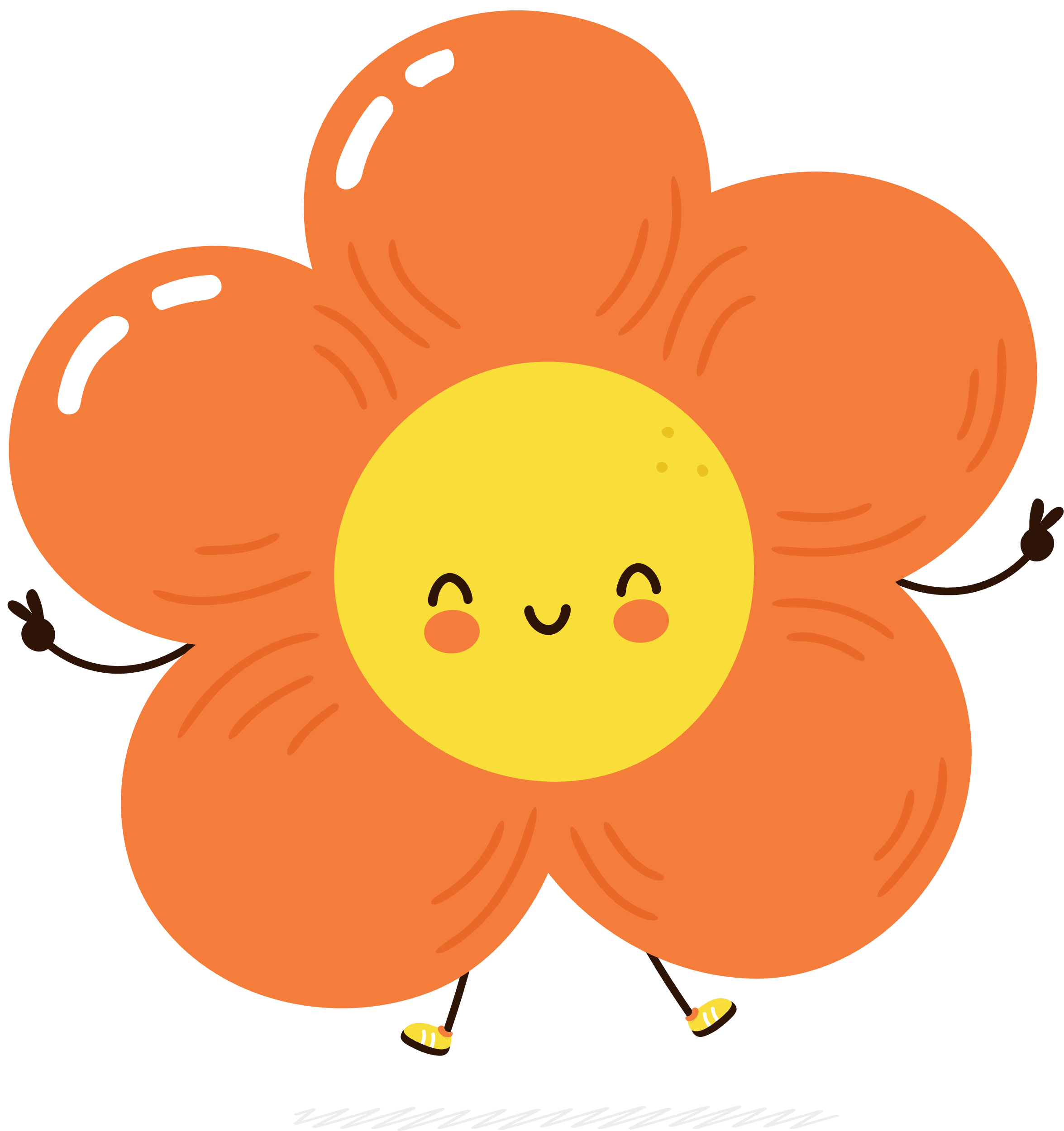 Câu 8: Phát biểu nào dưới đây không đúng khi nói về mối quan hệ giữa quang hợp và hô hấp?
B. Sản phẩm của hô hấp là nguyên liệu để tổng hợp nên C6H12O6.
A. Sản phẩm của quang hợp là nguyên liệu của hô hấp.
C. Hô hấp và quang hợp là hai quá trình phụ thuộc lẫn nhau.
D. Thực vật chỉ cần một trong hai quá trình hô hấp hoặc quang hợp để phát triển.
D. Thực vật chỉ cần một trong hai quá trình hô hấp hoặc quang hợp để phát triển.
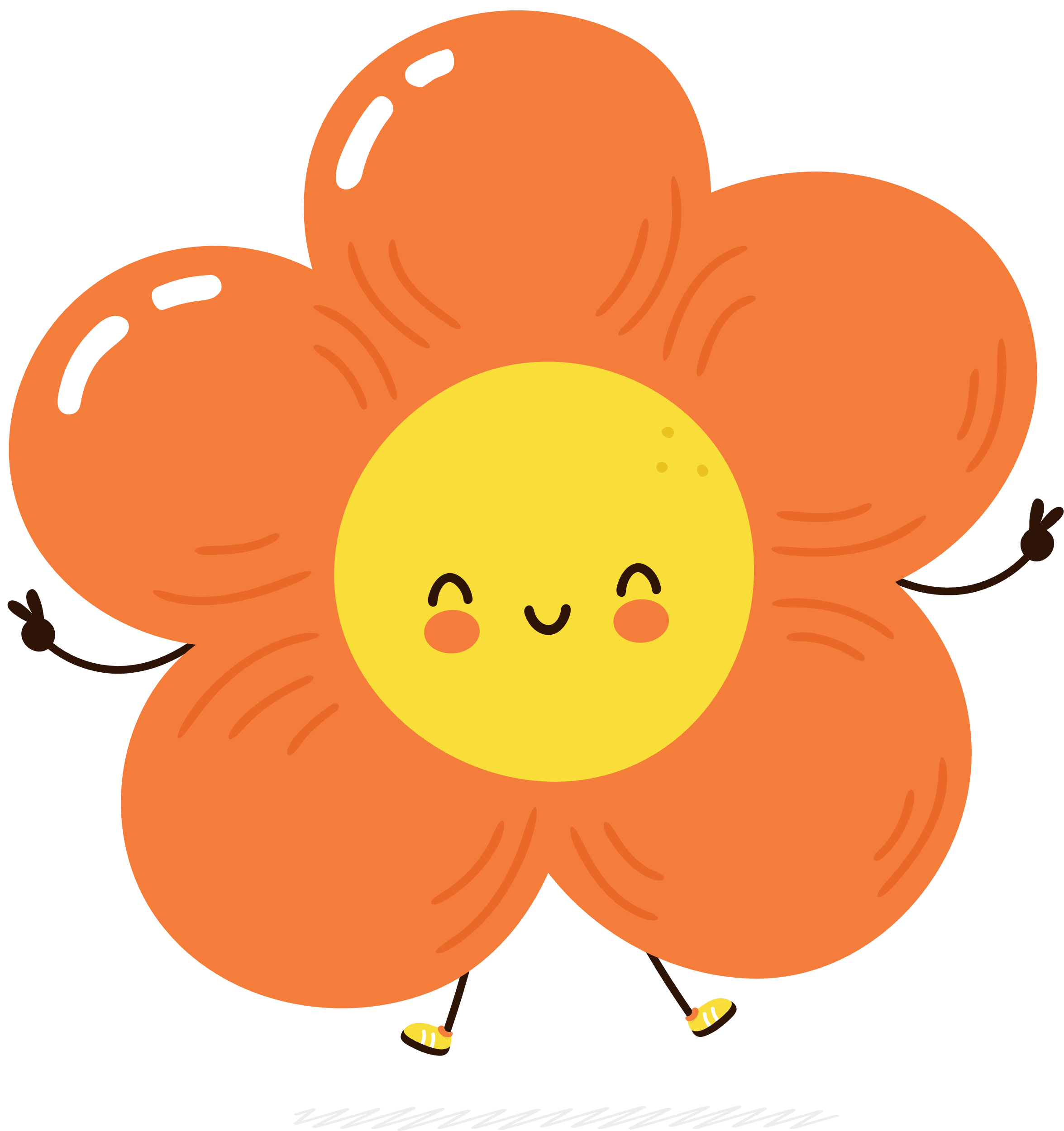 VẬN DỤNG
Phiếu bài tập
Câu 1: Nêu một số biện pháp bảo quản rau xanh và hoa quả dựa trên nguyên tắc ức chế quá trình hô hấp.
Câu 2: Vì sao các hạt như lúa, ngô, đậu cần phải phơi khô trước khi bảo quản và ngược lại, các hạt này cần phải ngâm vào trong nước trước khi gieo?
Câu 3: Năng suất cây trồng tăng khi quá trình quang hợp hay hô hấp chiếm ưu thế? Giải thích.
Câu 1: Một số biện pháp bảo quản rau xanh và hoa quả dựa trên nguyên tắc ức chế quá trình hô hấp.
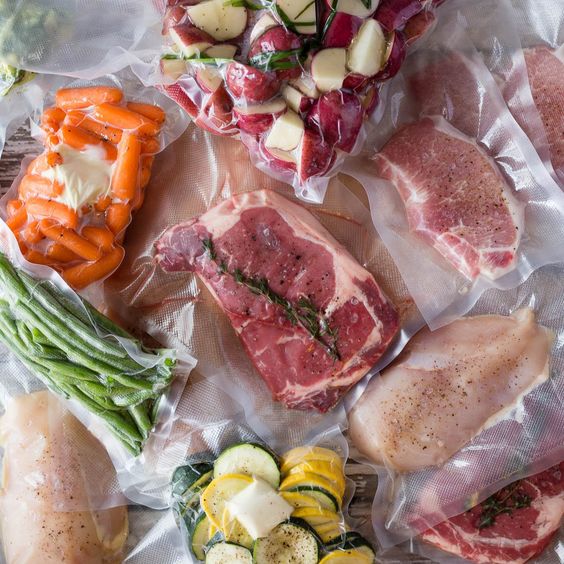 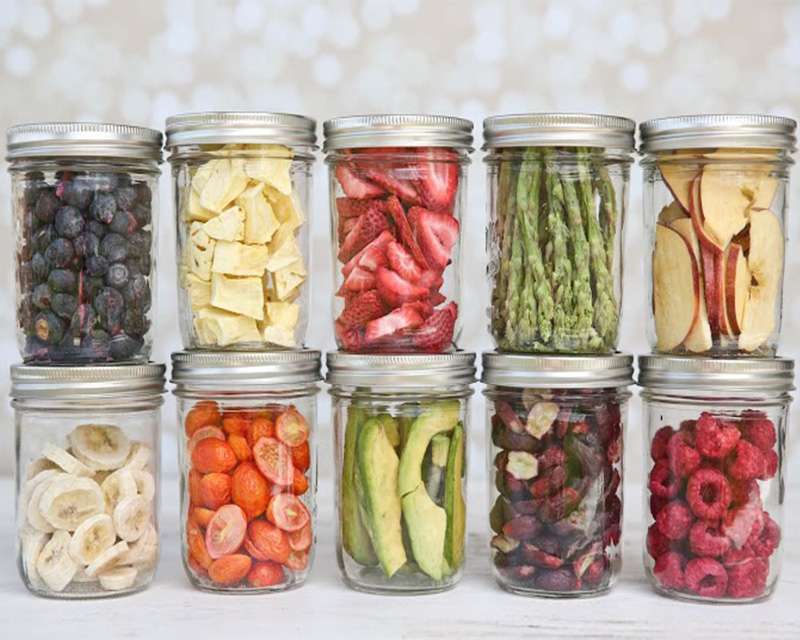 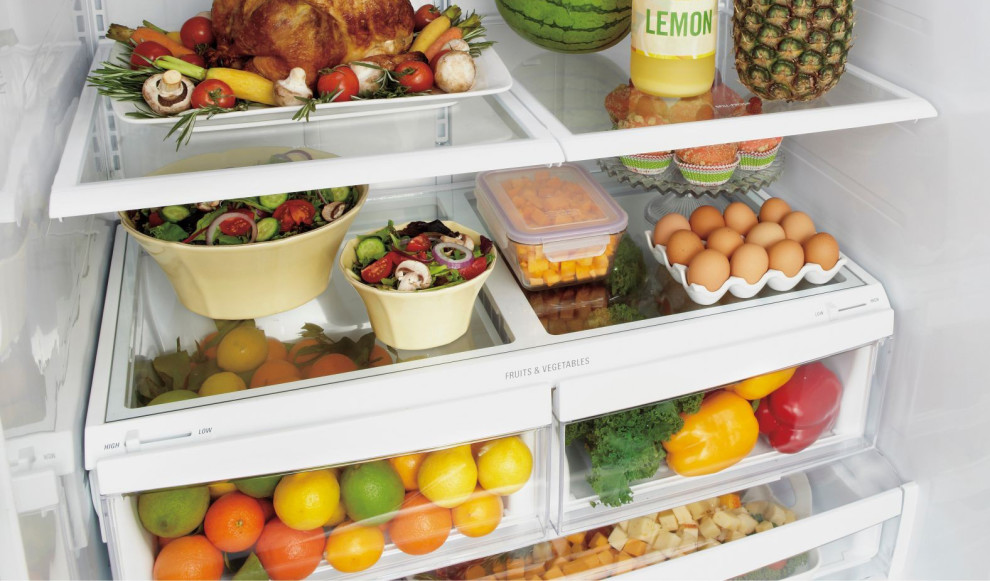 Bảo quản lạnh
Bảo quản bằng việc sấy khô
Bảo quản trong nồng độ CO2 cao
Câu 2: Các hạt như lúa, ngô, đậu cần phải phơi khô trước khi bảo quản và ngược lại, các hạt này cần phải ngâm vào trong nước trước khi gieo vì:
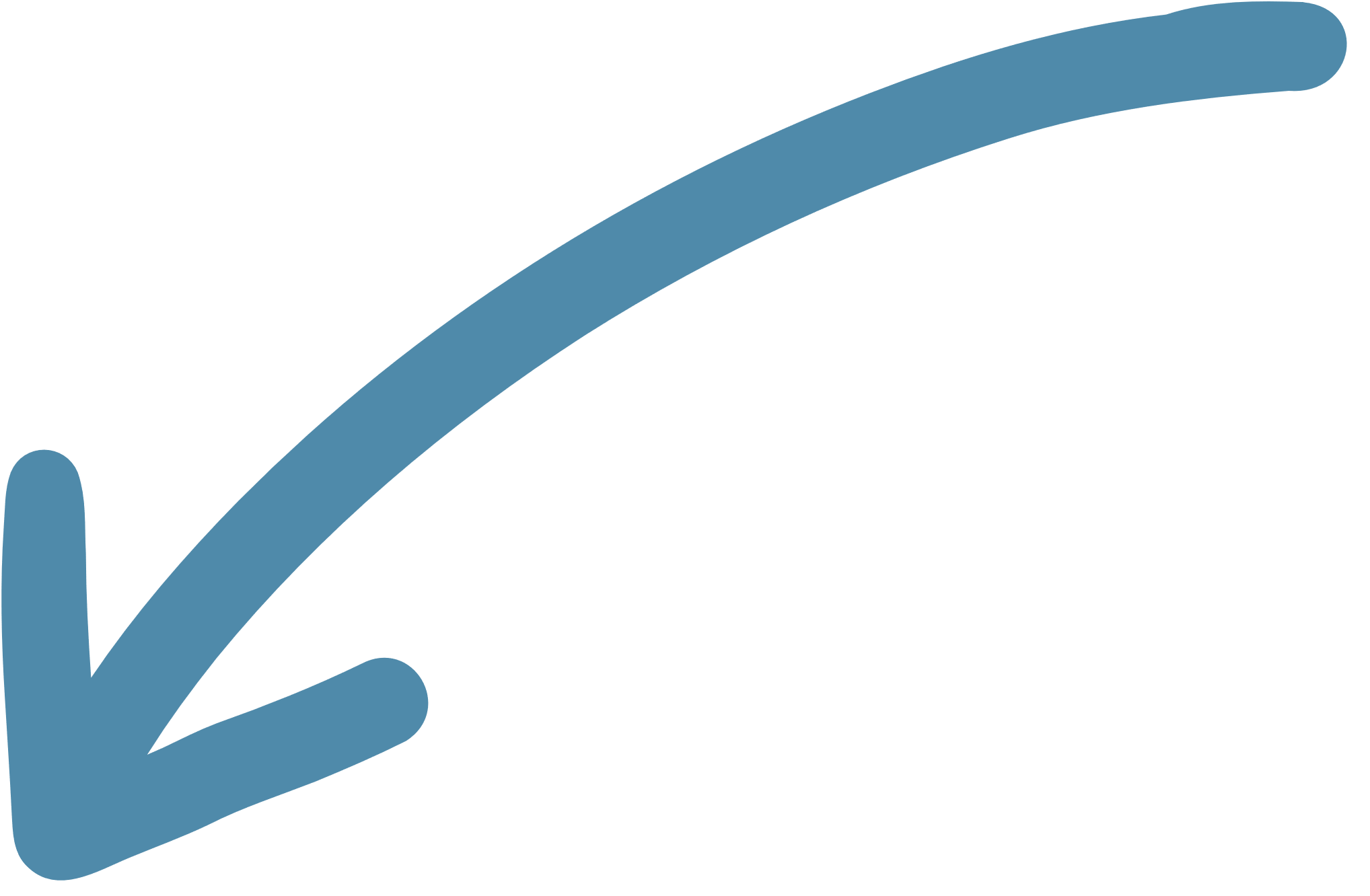 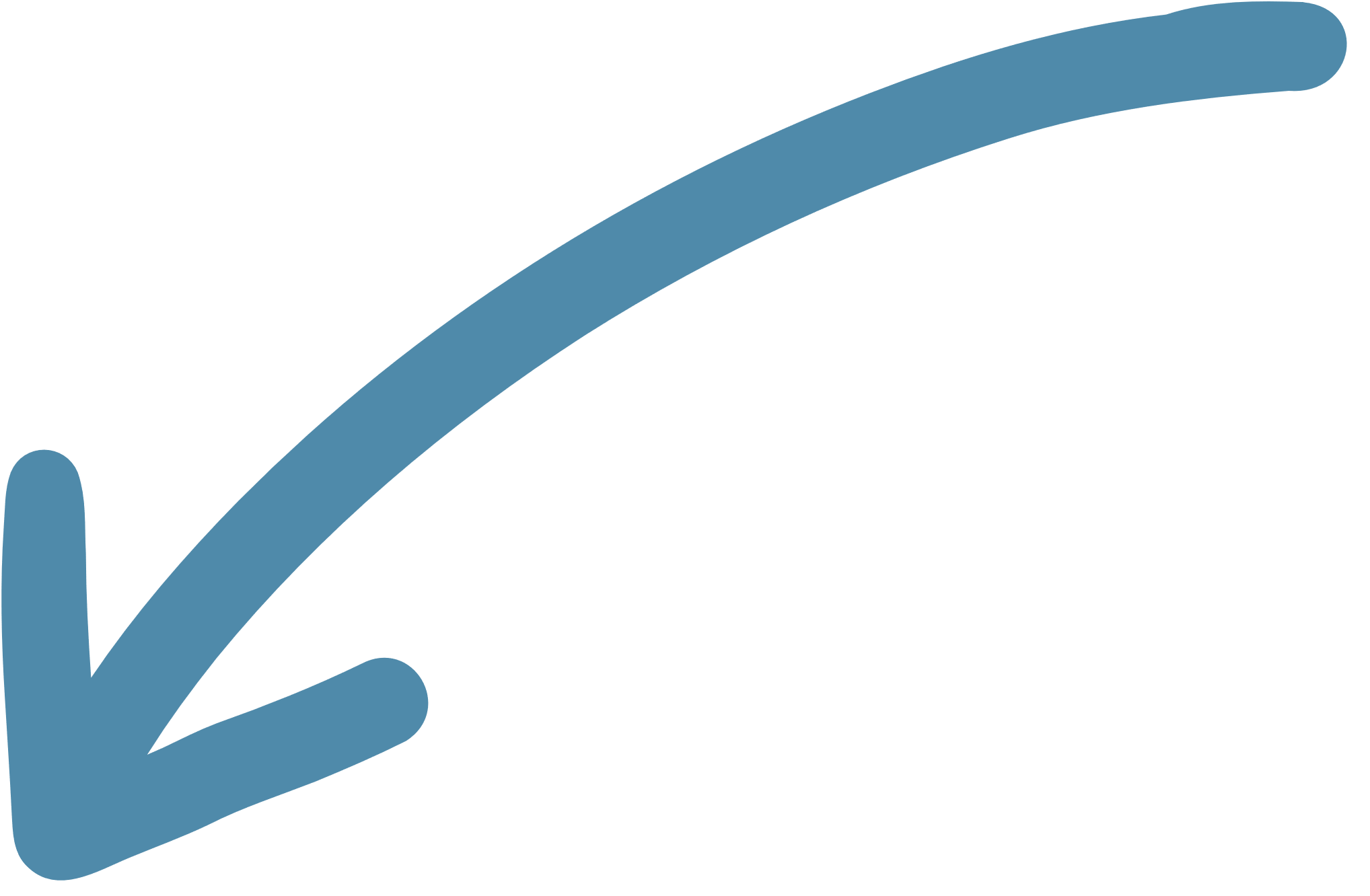 Ngăm các hạt trong nước nhằm tăng cường nước trong các loạt hạt → Kích thích quá trình hô hấp.
Phơi khô nhằm giảm lượng nước trong các loạt hạt → Gây ức chế quá trình hô hấp.
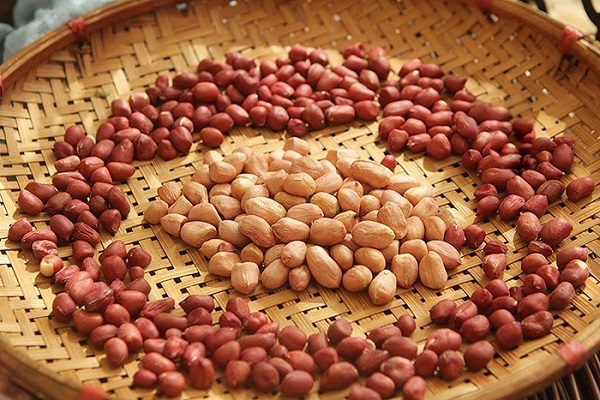 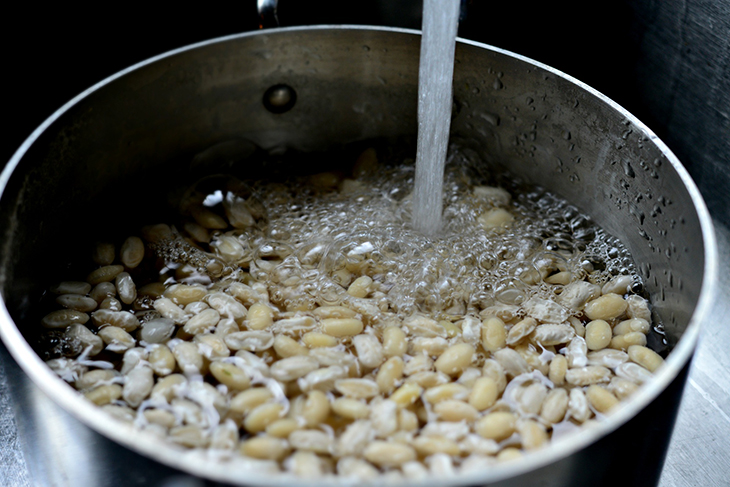 Câu 3: Năng suất cây trồng tăng khi quang hợp chiếm ưu thế so với hô hấp vì:
Quang hợp tạo ra chất hữu cơ
Hô hấp tiêu thụ chất hữu cơ
Tăng năng suất cây trồng
Giảm năng suất cây trồng
Kiến thức cốt lõi
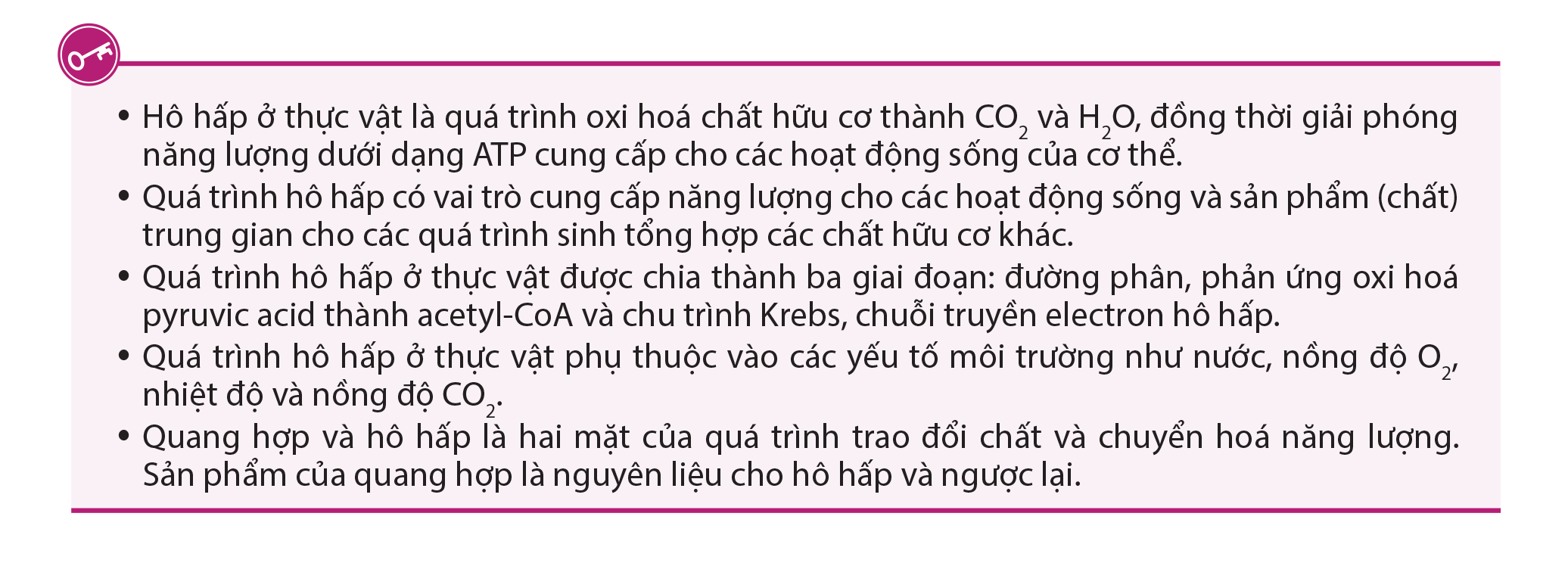 HƯỚNG DẪN VỀ NHÀ
Chuẩn bị 20gram hạt đậu xanh đã nảy mầm cho tiết thực hành/tổ
Ghi nhớ kiến thức trong bài.
Hoàn thành bài tập trong SBT
CẢM ƠN CÁC EM ĐÃ THEO DÕI BÀI GIẢNG!